Identify your income sources
Retirement Starts Now | Mid-career
Fiscal year 2024
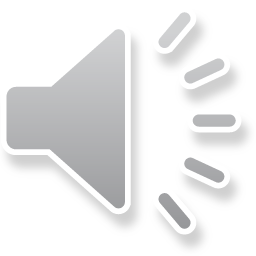 Possible income sources
Other monthly benefits
Personal savings and investments
PEBA-administered retirement plans
Social Security.
Military pension.
Other pensions.
Deferred Compensation Program;
Personal savings accounts;
Certificates of deposit (CDs);
Money market accounts; and
Individual Retirement Accounts (IRAs).
Lifetime monthly benefit from defined benefit plan; or
Distributions from defined contribution plan.
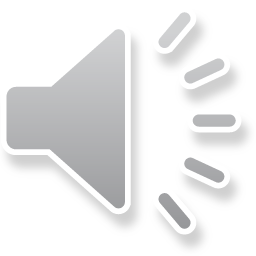 2
PEBA’s defined benefit plans
The South Carolina Retirement System (SCRS) and Police Officers Retirement System (PORS) are the two largest defined benefit plans administered by PEBA.
Plans bear the investment risk.
Provide a monthly service retirement benefit based on a formula; must meet eligibility requirements to receive retirement benefits.
Expect to receive about 50% of your preretirement income after reaching full-service retirement eligibility if the maximum benefit option is chosen.
Work longer to increase your years of service credit.
Purchase service credit.
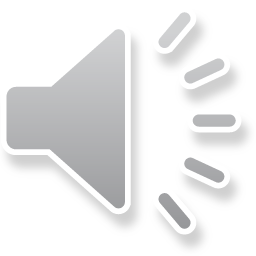 3
PEBA’s defined contribution plan
State ORP provides a defined contribution retirement plan alternative to SCRS for certain eligible employees.
Benefit is based on your account balance.
Any fees and expenses, distributions, and investment gains or losses will affect your balance.
Eligible for distribution at termination of all covered employment or age 59½.
Member assumes investment and longevity risk.
Retirement planning tools are available through each State ORP service provider. Access your provider’s State ORP site.
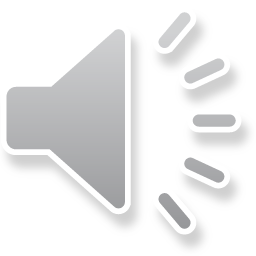 4
Social Security benefits
Monthly benefit based on your indexed lifetime earnings, your age and other variables.
Visit the Social Security Administration’s website, www.ssa.gov, to create your Social Security account.
Check your statement;
Estimate your benefit; and
Access other helpful information.
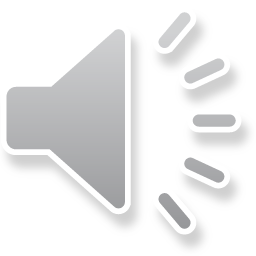 5
Other employer retirement plans
Remember to consider any additional benefits from past employment.
Military pensions.
Review your work history.
Contact past employers.
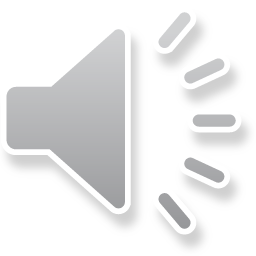 6
S.C. Deferred Compensation Program
A voluntary, supplemental defined contribution program to help employees save additional money for retirement.
Offers 401(k) and 457(b) plans.
Elect to contribute before-tax or choose the Roth option to make after-tax contributions.
Comparatively low fees.
Minimum contribution to each plan per pay period is $10.
Currently administered by Empower Retirement.
Access to local retirement plan advisors.
Many retirement planning tools available at www.southcarolinadcp.com.
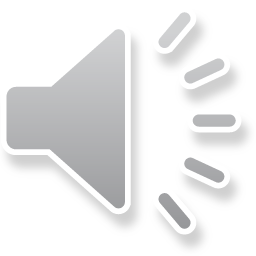 7
Other personal savings and investments
Begin to set aside additional funds now through other savings options. These might include:
Personal savings accounts;
Certificates of deposit (CDs);
Money market accounts; and
Individual Retirement Accounts (IRAs).
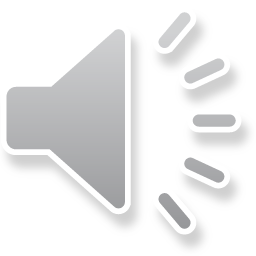 8
9
10